CSE 332: Data Structures & ParallelismLecture 2: Algorithm Analysis
Arthur Liu
Summer 2022
6/24/2022
1
Announcements
”About you” survey! (See Ed)
EX01
Resubmit as many times before deadline!
No late days!!
Due Sunday night
Post-lecture PollEV make-up (must submit before next lecture)
P1 Released
If you did not fill out partner form, fill it out ASAP
EX02 releasing later today
6/24/2022
2
[Speaker Notes: Survey]
Today – Algorithm Analysis
What do we care about?
How to compare two algorithms
Analyzing Code
Asymptotic Analysis
Big-Oh Definition
6/24/2022
3
What do we care about?
Correctness:
Does the algorithm do what is intended

Performance:
Speed		time complexity
Memory		space complexity

Why analyze?
To make good design decisions
Enable you to look at an algorithm (or code) and identify the bottlenecks, etc.
6/24/2022
4
[Speaker Notes: One thing we definitely care about is if it is correct
A lot of times, we care about performance]
Q: How should we compare two algorithms?
I have some problem I need solved.

I ask Dara and Hans. They both have different ideas for how to solve the problem. How do we know which is better?

Easy. Have them both write the code and run it and see which is faster.

THIS IS A TERRIBLE IDEA
6/24/2022
5
A: How should we compare two algorithms?
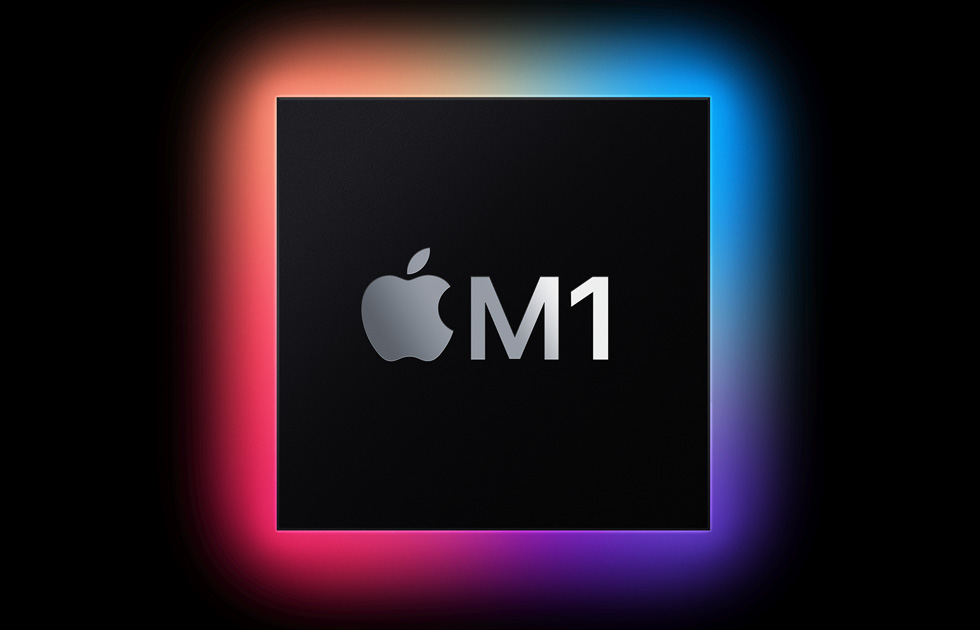 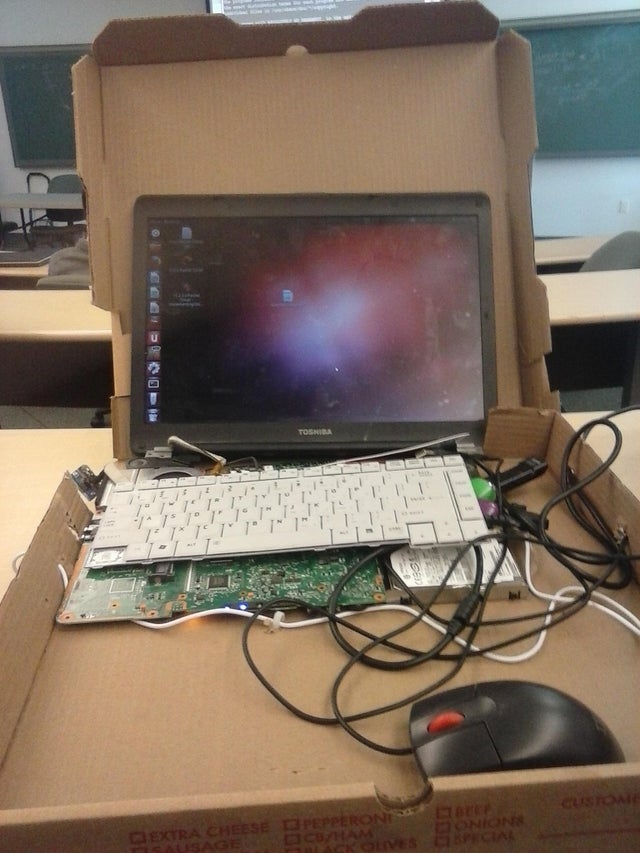 Uh, why NOT just run the program and time it??
Too much variability, not reliable or portable:
Hardware: processor(s), memory, etc.
OS, Java version, libraries, drivers
Other programs running
Implementation dependent
Choice of input (dataset)
Testing (inexhaustive) may miss worst-case input
Timing does not explain relative timing among inputs (what happens when n doubles in size)

Often want to evaluate an algorithm, not an implementation
Even before creating the implementation (“coding it up”)
6/24/2022
6
[Speaker Notes: (read: Chrome browser, Minecraft)]
Comparing Algorithms
When is one algorithm (NOT implementation) better than another?
Various possible answers (clarity, security, …)
But a big one is performance: for sufficiently large inputs, runs in less time (our focus) or less space

Large inputs (n) because probably any algorithm is “plenty good” for small inputs (if n is 10, probably anything is fast enough)

What we want:
Answer is independent of CPU speed, programming language, coding tricks, etc.

Answer is general and rigorous, complementary to “coding it up and timing it on some test cases”
Can do analysis before coding!
6/24/2022
7
A better strategy?
What we want:
Answer is independent of CPU speed, programming language, coding tricks, etc.

Large inputs (n) because probably any algorithm is “plenty good” for small inputs (if n is 10, probably anything is fast enough)

Answer is general and rigorous, complementary to “coding it up and timing it on some test cases”
Can do analysis before coding!
6/24/2022
8
Analyzing code (“worst case”)… let’s count!
Assume basic operations take “some amount of” constant time
Arithmetic
Assignment
Access one Java field or array index
Etc.
This is an approximation of reality: a very useful “lie”

Consecutive statements	Sum of time of each statement
Loops				Num iterations * time for loop body
Conditionals			Time of condition plus time of 					    		slower branch
Function Calls		Time of function’s body
Recursion			Solve recurrence equation
6/24/2022
9
[Speaker Notes: What is an operation?
Spend some time explaining these basic operations (351 throwback)

Assembly can be anything. 2 instructions? 1 instruction, etc.

Go through each of these examples]
Examples
b = b + 5
c = b / a
b = c + 100

for (i = 0; i < n; i++) {
  sum++;}

if (j < 5) {  sum++;} else {
  for (i = 0; i < n; i++) {
    sum++;  }
}
6/24/2022
10
[Speaker Notes: 6 ops (2 each)
First one is O(1)

Initialize loop (1)
Check if loop bounds (1)
Sum++ (2)
i++ (2)
So we have
N * 5 ops
O(n)

We don’t know anything about j. Sometimes we can guarantee that j is always less than 5
1 + (1 + 5n + 1)
O(n)]
What is the number of operations in this code? What is the big Oh?
int coolFunction(int n, int sum) {
  int i, j; 
  for (i = 0; i < n; i++) {
    for (j = 0; j < n; j++)
      sum++;    }
  }
  print "This program is great!”
  for (i = 0; i < n; i++) {
    sum++;
  }
  return sum}
6/24/2022
11
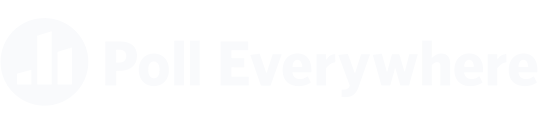 pollev.com/artliu
What is the number of operations in this code? What is the big Oh?
int coolFunction(int n, int sum) {
  int i, j; 
  for (i = 0; i < n; i++) {
    for (j = 0; j < n; j++)
      sum++;    }
  }
  print "This program is great!”
  for (i = 0; i < n; i++) {
    sum++;
  }
  return sum}
6/24/2022
12
[Speaker Notes: https://www.polleverywhere.com/free_text_polls/jiZgDoNJuOp2GeslK53JD?preview=true&controls=none

Drop the constants
N * 5n
+1 (print)
5n
+1 (return)

Io is really slow]
Examples
b = b + 5
c = b / a
b = c + 100

for (i = 0; i < n; i++) {
  sum++;}

if (j < 5) {  sum++;} else {
  for (i = 0; i < n; i++) {
    sum++;  }
}
10,000,000
6/24/2022
13
[Speaker Notes: 6 ops (2 each)
First one is O(1)

Initialize loop (1)
Check if loop bounds (1)
Sum++ (2)
i++ (2)
So we have
N * 5 ops
O(n)

We don’t know anything about j. Sometimes we can guarantee that j is always less than 5
1 + (1 + 5n + 1)
O(n)]
Using Summations for Loops
for (i = 0; i < n; i++) {
  sum++;
}
6/24/2022
14
[Speaker Notes: 1 + sum_i=0^n-1 5 + 1 = 1 + 5 + 5 + 5 … + 1 = 2 + 5n = 5n -> O(n)

INCLUSIVE BOUNDS]
When math is helpful
for (i = 0; i < n; i++) {
  for (j = 0; j < i; j++) {
    sum++
  }
}
6/24/2022
15
[Speaker Notes: Show it is a little harder to just guess by hand or figure ito ut
Sum(n-1)(Sum(i-1)(5) = sum(n-1) 5i = 5 sum(n-1) i = 5 * n(n – 1) / 2 = O(n^2)

Identity
Sum(n-1) i = n(n-1) / 2]
Complexity Cases
We’ll start by focusing on two cases:
Worst-case complexity: max # steps algorithm takes on “most challenging” input of size N
Best-case complexity: min # steps algorithm takes on “easiest” input of size N
What is the dataset like? What are the best/worst paths through our code?
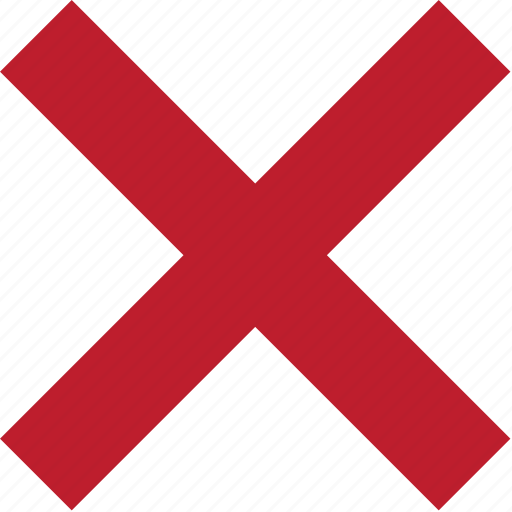 Incorrect to say: Best case is when N = 0
Correct to say: Best case is...
  …when data is sorted
  …our algorithm gets lucky
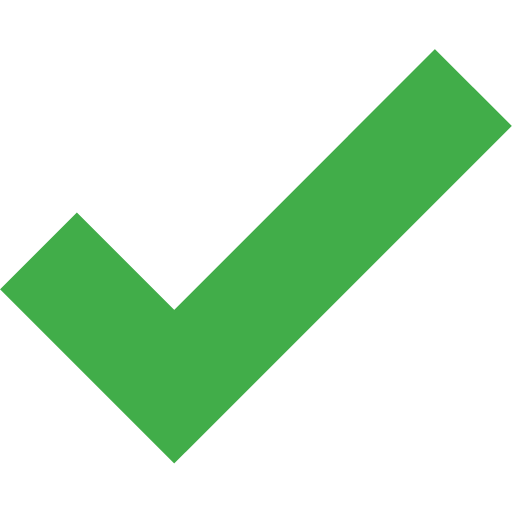 6/24/2022
16
[Speaker Notes: Clarify what I mean by cases. Scenarios


Focus on worst case]
Other Complexity Cases
Average-case complexity:  what does “average” case even mean? What is an “average” dataset? Depends on your scenario

Amortized analysis: we’ll talk about this one later in this course.
6/24/2022
17
2
3
5
16
37
50
73
75
126
Example
Find an integer in a sorted array
// requires array is sorted     
// returns whether k is in array
boolean find(int[]arr, int k){
   ???
}
6/24/2022
18
[Speaker Notes: 40 minutes (rough estimate)]
2
3
5
16
37
50
73
75
126
Linear search – Best Case & Worst Case
Find an integer in a sorted array
// requires array is sorted     
// returns whether k is in array
boolean find(int[]arr, int k){
  for(int i=0; i < arr.length; ++i)
    if(arr[i] == k)
      return true;
  return false;
}
Best case: 
Worst case:
6/24/2022
19
[Speaker Notes: Find(2) first element (About 6 operations) O(1)

Find(126), Find(127), Find(4) something not in the list
6n + 2 -> O(n)

40 minutes (roughly)
Pause for questions]
2
3
5
16
37
50
73
75
126
Linear search – Best Case & Worst Case
Find an integer in a sorted array
AGAIN, best case / worst case is INDEPENDENT of N (size of dataset)
// requires array is sorted     
// returns whether k is in array
boolean find(int[]arr, int k){
  for(int i=0; i < arr.length; ++i)
    if(arr[i] == k)
      return true;
  return false;
}
Best case: 6 “ish” operations = O(1) 
Worst case: 5 “ish” * (arr.length) = O(N)
6/24/2022
20
[Speaker Notes: Arr length is n]
Remember a faster search algorithm?
6/24/2022
21
[Speaker Notes: Spolier alert
We will analyze binary search later on (recurrences)]
Remember a faster search algorithm?
Worst Cases:
Binary Search – O(logn)
Linear Search – O(n)
6/24/2022
22
Ignoring Constant Factors
So binary search is O(log n) and linear is O(n)
But which will actually be faster?
Depending on constant factors and size of n, in a particular situation, linear search could be faster….
How many assembly instructions, assignments, additions, etc. for each n
And could depend on size of n

But there exists some n0 such that for all n > n0 binary search “wins”

Let’s play with a couple plots to get some intuition…
6/24/2022
23
[Speaker Notes: Which one would you choose?]
Example
Let’s “help” linear search
Run it on a computer 100x as fast
Use a new compiler/language that is 3x as fast
Be a clever programmer to eliminate half the work
Note: 600x is still helpful for problems! (esp. when no better algorithm)
600x speedup!
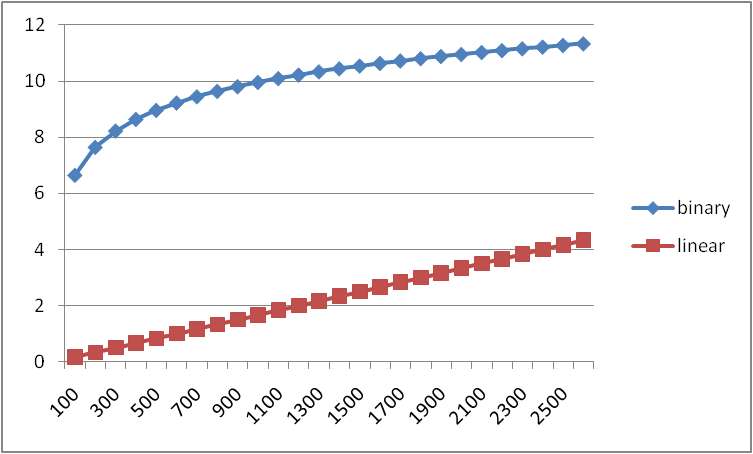 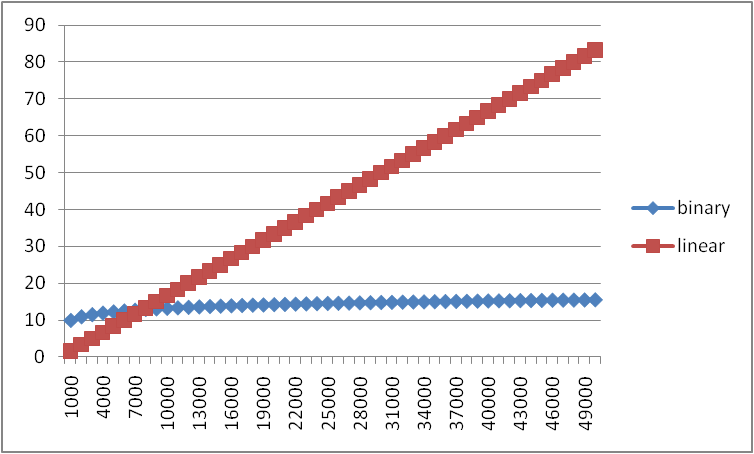 6/24/2022
24
[Speaker Notes: The real world (with constant factors, assuming air resistance, friction, etc.)
Wait what, linear search wins?
2500 is pretty big, but we don’t care. The n we care about is infinity. N-growing

Some cutoff where logn wins

(50 minutes for Ruth)]
Logarithms and Exponents
Definition: log2 x = y if  x = 2y
Logarithms grow as slowly as exponents grow quickly
So, log2 1,000,000 = “a little under 20”
Since so much is binary in CS, log almost always means log2
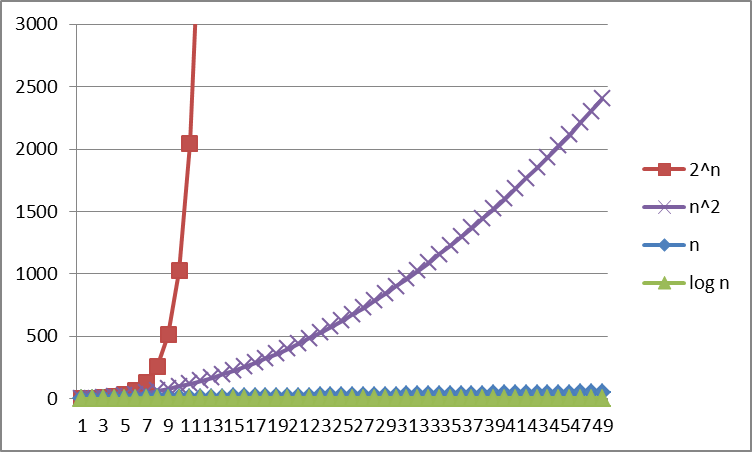 6/24/2022
25
[Speaker Notes: Some math related things I need to mention for this course

One takeaway is that there are BIG differences between the different functions we have

End of course talk about questions that we only know exponential algorithms for.]
Log base doesn’t matter much
“Any base B log is equivalent to base 2 log within a constant factor”
And we are about to stop worrying about constant factors!
In particular, log2 x = 3.22 log10 x
In general, we can convert log bases via a constant multiplier 
Say, to convert from base B to base A: 
   logB x = (logA x) / (logA B)
6/24/2022
26
[Speaker Notes: Even though I just mentioned binary base, doesn’t actually matter]
Review: Properties of logarithms
log(A*B) = log A + log B
So log(Nk)= k log N
log(A/B) = log A – log B
log2 2x = x
6/24/2022
27
Other functions with log
log(log x) is written log log x
Grows as slowly as 22  grows fast
Ex: log log 4billion ~ log log 232 = log 32 = 5

(log x)(log x) is written log2x
It is greater than log x for all x > 2

NOT THE SAME
x
6/24/2022
28
[Speaker Notes: Taking log of a value makes something grow slowly
Contrast to log^2(x)

THESE ARE NOT THE SAME]
Today
What do we care about?
How to compare two algorithms
Analyzing Code
Asymptotic Analysis
Big-Oh Definition
6/24/2022
29
Asymptotic Analysis
About to show formal definition, which amounts to saying:
Eliminate low-order terms
Eliminate constant coefficients

Examples:
4n + 5
0.5n log n + 2n + 7
n3 + 2n + 3n
n log (10n2 )
6/24/2022
30
[Speaker Notes: Quick recap
N(log10 + logn^2)
N*2logn
nlogn]
Big-Oh relates functions
We use O on a function f(n) to mean the set of functions with asymptotic behavior less than or equal to f(n)

So (3n2+17)  is in O(n2) 
3n2+17 and n2  have the same asymptotic behavior

Less ideal:
Confusingly, we also say/write:
(3n2+17)  is O(n2) 
(3n2+17)  =  O(n2) 

But we would never say O(n2) = (3n2+17)
6/24/2022
31
Formally Big-Oh
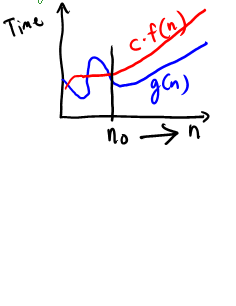 Definition:   g(n) is in O( f(n) ) iff there existpositive constants c and n0 such that  g(n)   c f(n) 	for all n  n0
Note: n0  1 (and a natural number) and c > 0
6/24/2022
32
[Speaker Notes: Example: 3n+4
Try: c=4, n_0=5
3n+4 <= c*n
3n+4 <= 4n
19 <= 20]
Formally Big-Oh
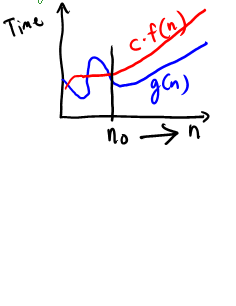 Definition:   g(n) is in O( f(n) ) iff there existpositive constants c and n0 such that  g(n)   c f(n) 	for all n  n0
Note: n0  1 (and a natural number) and c > 0
Example: Let g(n) = 3n + 4 and f(n) = n
		c = 4 and n0  = 5 is one possibility
4 * f(n)
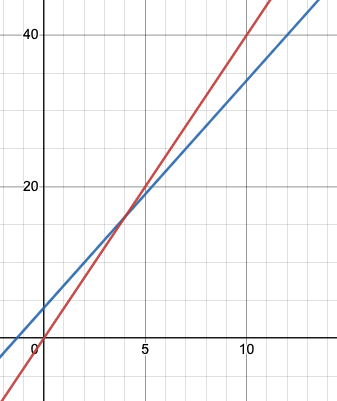 g(n)
6/24/2022
33
Formally Big-Oh
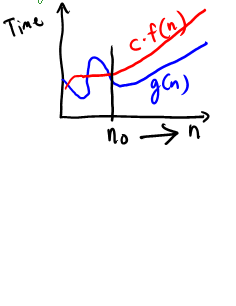 Definition:   g(n) is in O( f(n) ) iff there existpositive constants c and n0 such that  g(n)   c f(n) 	for all n  n0
Note: n0  1 (and a natural number) and c > 0
Example: Let g(n) = 3n + 4 and f(n) = n
		c = 4 and n0  = 5 is one possibility
4 * f(n)
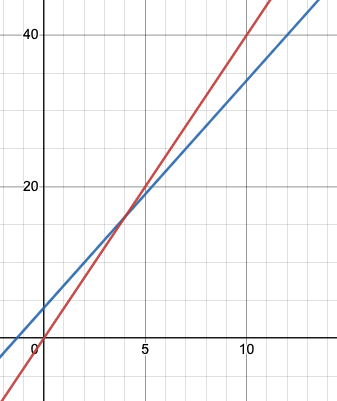 g(n)
This is “less than or equal to”
So 3n + 4 is also O(n5) and O(2n)  etc.
6/24/2022
34
[Speaker Notes: You can be technically correct if you say this in a job interview or a midterm etc. (But doesn’t mean you know it very well)]
Why n0?
n0 gives time for the higher-order terms to cover the lower-order ones

Example:
g(n) = 2n
f(n) = n2

2n is in O(n2), but 2n is only smaller when
n exceeds 2
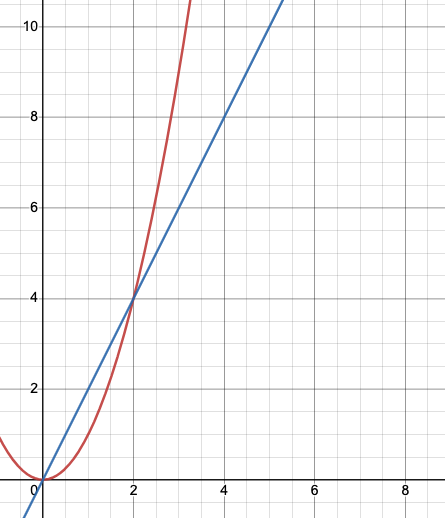 6/24/2022
35
Why c?
The constant multiplier (called c) allows functions with the same asymptotic behavior to be grouped together
Pick a c large enough to “cover the dropped constant factors”

g(n) = 7n+5
f(n) = n

It’s true:
g(n) is in O( f(n) )

There is no positive n0 such that g(n) ≤ f(n) for all n ≥ n0
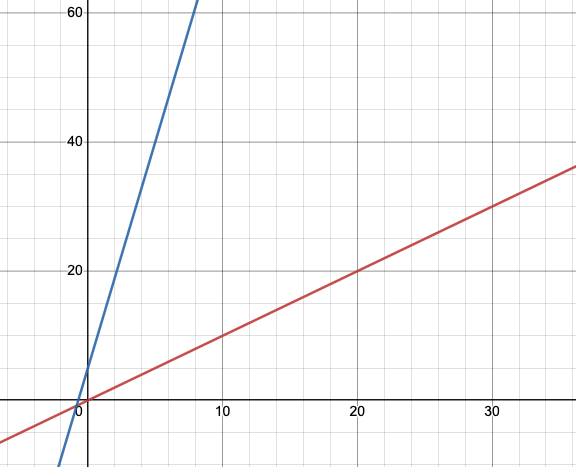 6/24/2022
36
Why c?
g(n) = 7n+5
	f(n) = n
The ‘c’ in the definition fixes this! for that:	 g(n)   c f(n) 	for all n  n0
To show g(n) is in O(f(n)), have c = 12, n0 = 1
f(n) = 12n
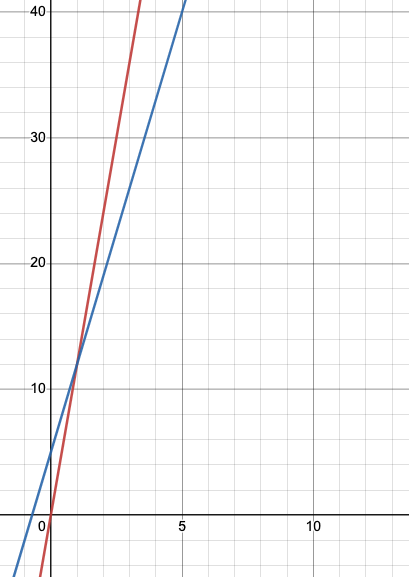 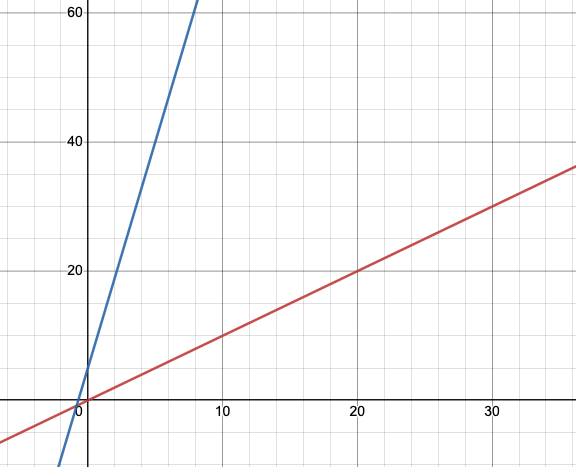 f(n) = n
6/24/2022
37
Working through an example
To show g(n) is in O( f(n) ), pick a c large enough to “cover the constant factors” and n0 large enough to “cover the lower-order terms”
Example: Let g(n) = 4n2 + 3n + 4 and f(n) = n3
6/24/2022
38
Lecture 3: Algorithm Analysis Continued!
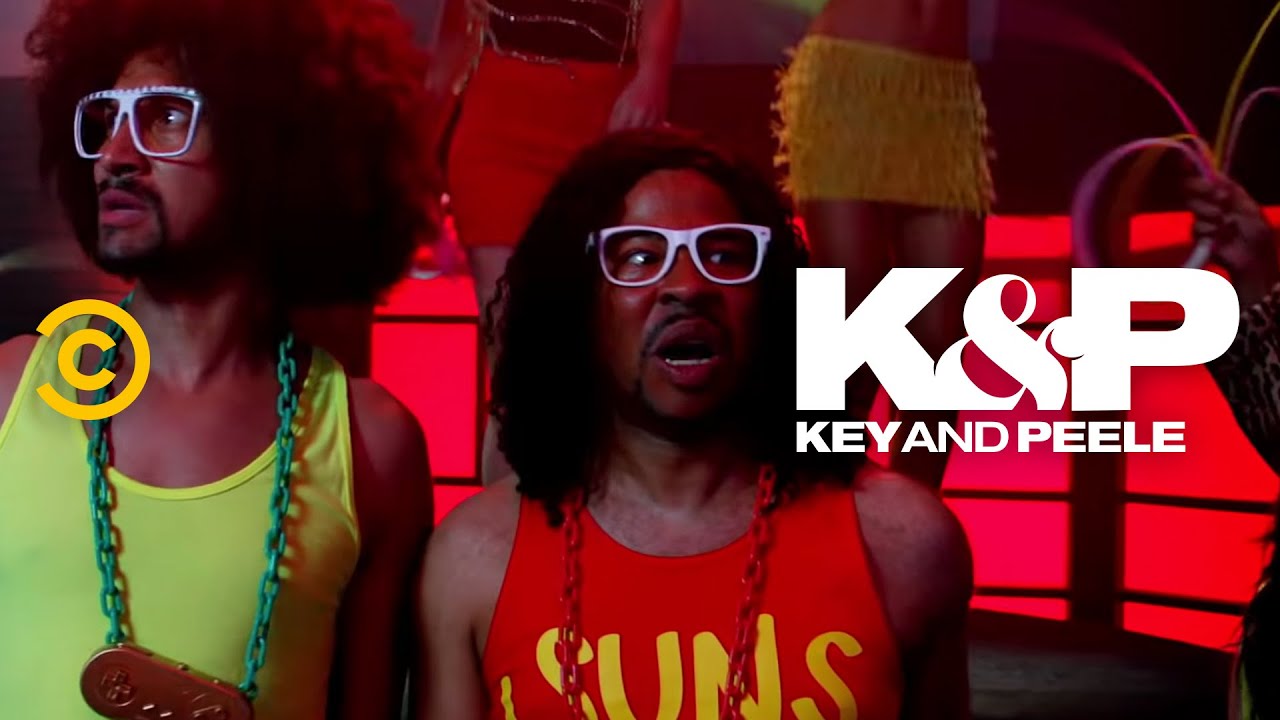 6/24/2022
39
Announcements
EX02 due Friday night
P1 Checkpoint 1 due Tuesday
Fill out BOTH checkpoint form AND gradescope
6/24/2022
40
A word on checkpoints and projects
Checkpoints are (somewhat) lenient
Don’t expend all your energy staying up late if you can’t find the bug
That being said, a strong signal that you are behind and need to spend extra time to catch up
Stay on top of things! Easier to catch the train then to catch it after it leaves

Use the Ed board!
If possible, make questions public (can make anonymous)

Read Javadoc
Read the comments in the repository!
IntelliJ has functionality to jump to the reference (the interface, implementation of method, etc. Super helpful!)
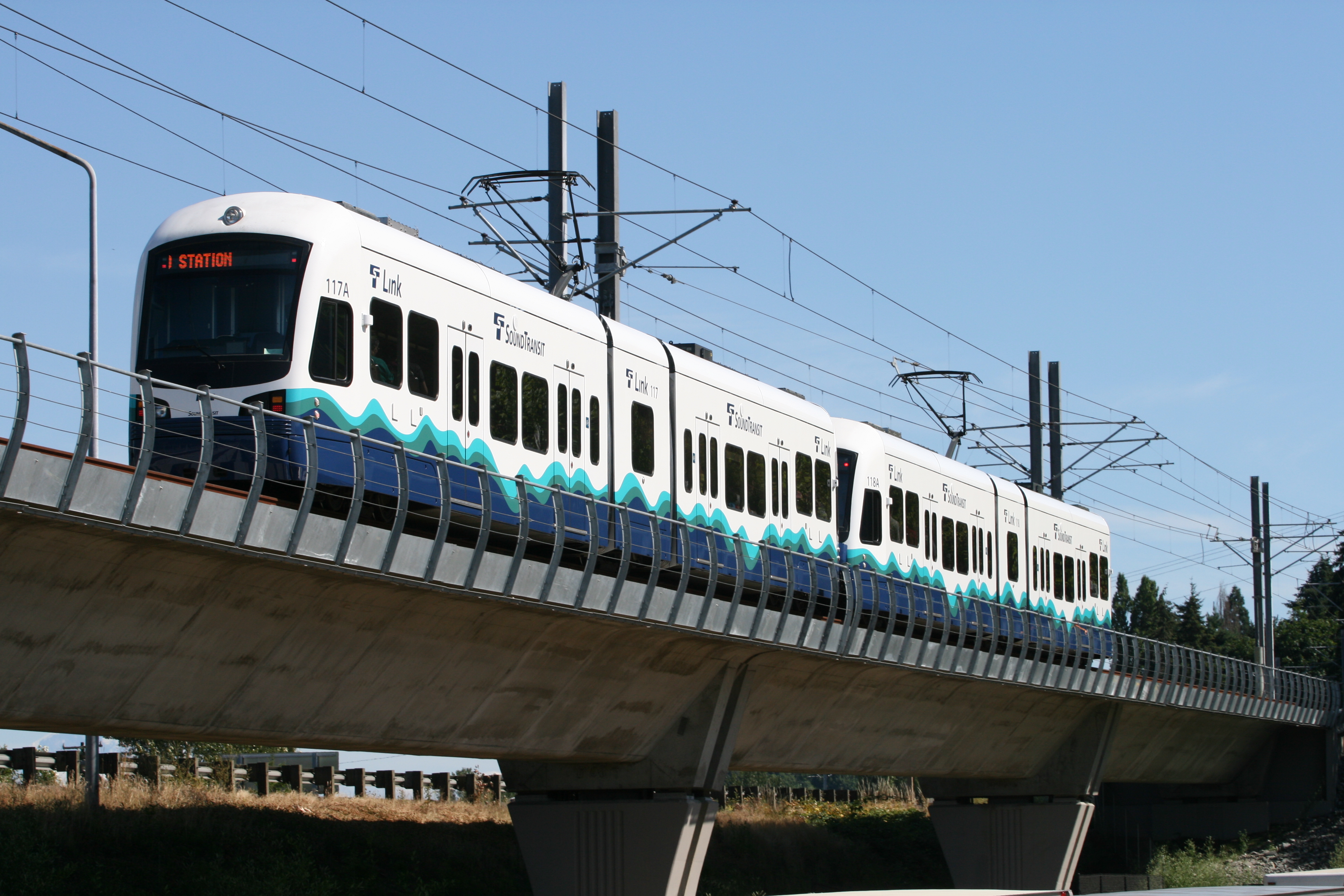 6/24/2022
41
Git good at git
Git is a really good resource
https://learngitbranching.js.org/
Make frequent commits and messages (helpful for debugging!)
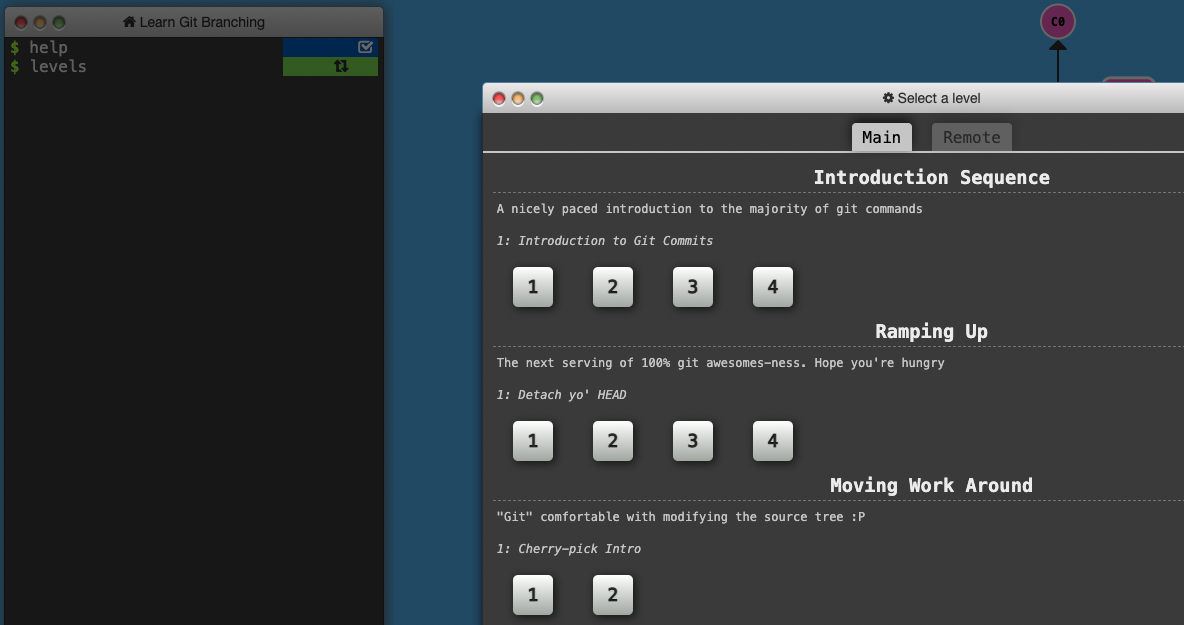 6/24/2022
42
Pair Programming
Divide & Conquer
Boo :(
Good for algorithms, not so much for coding. Easy to miss subtle bugs… doubling your mistakes!

Pair Programming
Yay :)
You are responsible for knowing your code!
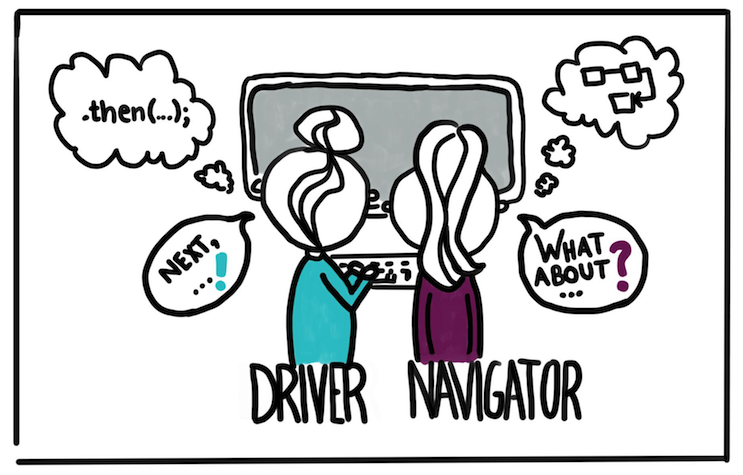 6/24/2022
43
Today
Big-Oh Definition
And other friends
Proofs
Amortization
6/24/2022
44
Recap:
for (i=0; i<n;i++){
  …
}
Look at code and get a function of how long it runs based on input size
Heuristic: counting operations!
Too detailed, so… step 2…

Group it into a Big Oh set of functions
asymptotic behavior
Informally: “Drop” coefficients, lower-order terms
Formally: Find c and n0
3n + 4
100n + 30 logn
O(1)
O(n)
O(n2)
6/24/2022
45
What you can drop
Eliminate coefficients because we don’t have units anyway
3n2  versus 5n2  doesn’t mean anything when we cannot count operations very accurately

Eliminate low-order terms because they have vanishingly small impact as n grows

Do NOT ignore constants that are not multipliers
n3 is not O(n2)
3n is not O(2n)

(This all follows from the formal definition) (We can prove it!)
6/24/2022
46
[Speaker Notes: We can eliminate coefficients bc of c. We can eliminate low-order terms because of n0.]
Big Oh: Common Categories
From fastest to slowest
O(1)		constant (same as O(k) for constant k)
O(log n)	logarithmic
O(n)		linear
O(n log n)    “n log n”
O(n2)		quadratic
O(n3)		cubic
O(nk)		polynomial (where is k is any constant > 1)
O(kn)		exponential (where k is any constant > 1)

Usage note: “exponential” does not mean “grows really fast”, it means “grows at rate proportional to kn for some k>1”
Note: Don’t write O(5n) instead of O(n) – same thing!
It’s like writing 6/2 instead of 3. Looks weird
6/24/2022
47
[Speaker Notes: Loglog(n)
Log(n)
Log(n) * log(n)

All exponents grow faster than polynomial in the long run. We’ll talk about problems that we only know exponential solutions to.]
Big Oh: Common Categories
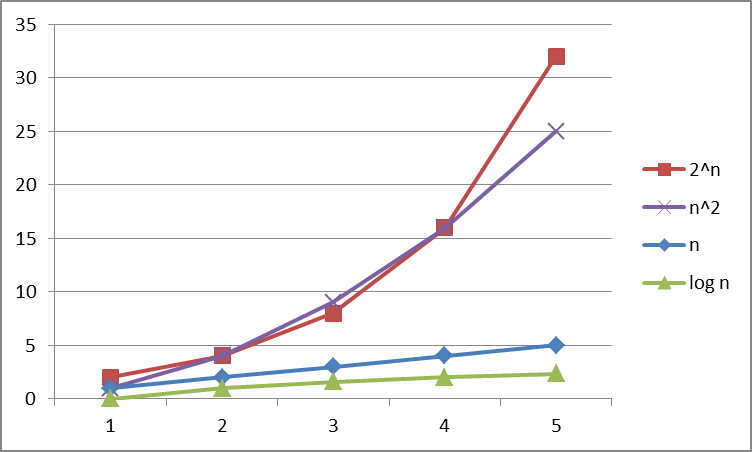 6/24/2022
48
Big Oh: Common Categories
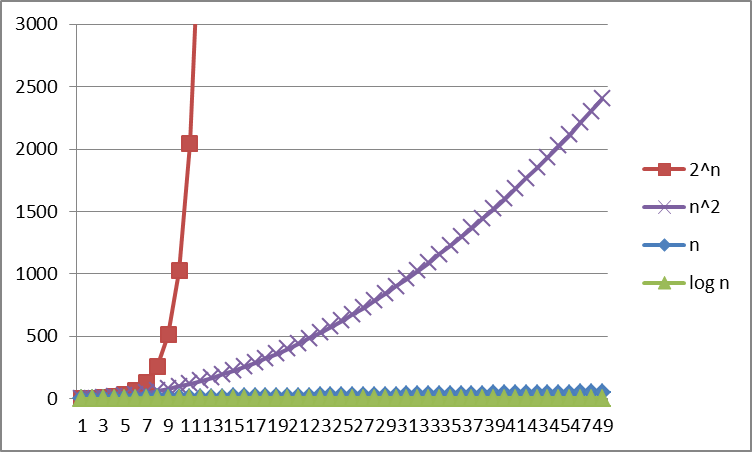 6/24/2022
49
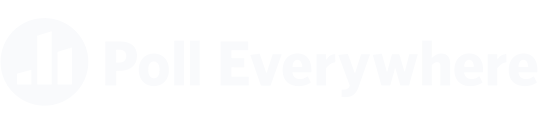 pollev.com/artliu
True or false?
4+3n is in O(n)
n+2logn is in O(logn)
logn+2 is in O(1)
n50 is in O(1.1n)

Notes:
Do NOT ignore constants that are not multipliers:
n3 is O(n2) : FALSE
3n is O(2n) : FALSE
When in doubt, refer to the definition
6/24/2022
50
[Speaker Notes: https://www.polleverywhere.com/surveys/mvfrtTkfplBbP2KlgMk9A]
Examples (Answers)
True or false?

4+3n is O(n)
n+2logn is O(logn)
logn+2 is O(1)
n50 is O(1.1n)


Notes:
Do NOT ignore constants that are not multipliers:
n3 is O(n2) : FALSE
3n is O(2n) : FALSE
When in doubt, refer to the definition
True, c=7, n=1
False
False
True, c=1, n0=4500
6/24/2022
51
More asymptotic analysis
Upper bound: O( f(n) )
	g(n) is in O( f(n) ) if there exist  constants c and n0 such that 
		g(n)   c f(n) for all n  n0

Lower bound: ( f(n) ) 
	g(n) is in ( f(n) ) if there exist  constants c and n0 such that 
		g(n)   c f(n) for all n  n0

Tight bound: ( f(n) ) 
	 g(n) is in ( f(n) ) if it is in O( f(n) ) and it is in ( f(n) )
6/24/2022
52
Regarding use of terms
A common error is to say O( f(n) ) when you mean ( f(n) )
People often say O() to mean a tight bound
Say we have f(n)=n; we could say f(n) is in O(n), which is true, but only conveys the upper-bound
Since f(n)=n is also O(n5), it’s tempting to say “this algorithm is exactly O(n)”
Somewhat incomplete; instead say it is (n)
That means that it is not, for example O(log n) 
Less common notation:
“little-oh”: like “big-Oh” but strictly less than
Example: sum is o(n2) but not o(n)
“little-omega”: like “big-Omega” but strictly greater than
Example: sum is (log n) but not (n)
6/24/2022
53
[Speaker Notes: What about little theta?]
(Previously) Formally Big-Oh
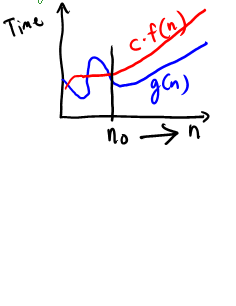 Definition:   g(n) is in O( f(n) ) iff there existpositive constants c and n0 such that  g(n)   c f(n) 	for all n  n0
Note: n0  1 (and a natural number) and c > 0
Example: Let g(n) = 3n + 4 and f(n) = n
		c = 4 and n0  = 5 is one possibility
4 * f(n)
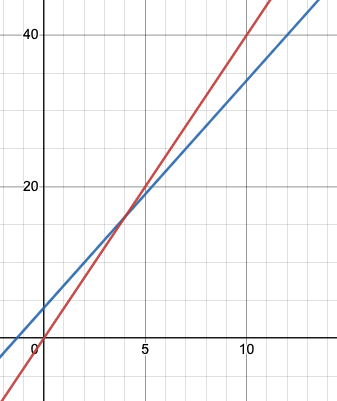 g(n)
6/24/2022
54
[Speaker Notes: Look at the picture and describe it again!]
(NOW) Formally Big-Omega
Now red is on bottom!
Definition:   g(n) is in ( f(n) ) iff there existpositive constants c and n0 such that  g(n)   c f(n) 	for all n  n0
Note: n0  1 (and a natural number) and c > 0
Example: Let g(n) = 3n + 4 and f(n) = n
		c = 1 and n0  = 1 is one possibility
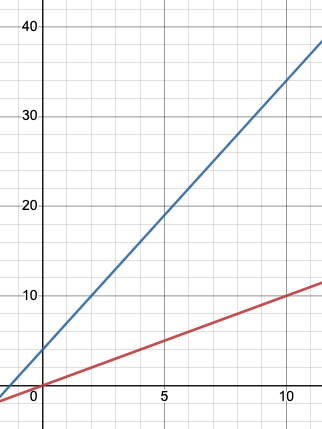 g(n)
1 * f(n)
6/24/2022
55
[Speaker Notes: Look at the picture and describe it again

C can be 0.5 (fractional) just needs to be positive!]
Formally Big-Theta
Definition:   g(n) is in ( f(n) ) iff g(n) is in
O( f(n) ) and it is in ( f(n) )
Equivalently: iff there exist positive constants c and n0 such that c1  f(n)    g(n)   c2 f(n)     for all n  n0
O(n)
g(n) = 3n + 4
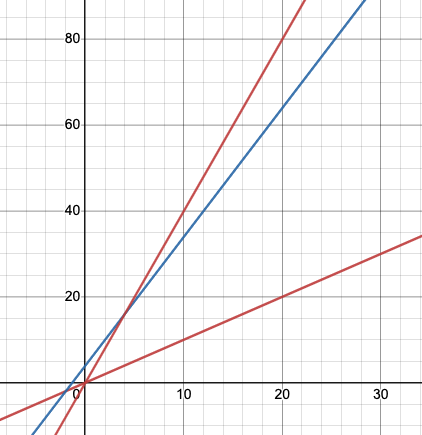 Notice: c (and n0) constants can be different for proving Oh and Omega
(n)
6/24/2022
56
[Speaker Notes: N_0 can be same since just take max of both the n_0

Notice that big oh and big omega are often the same]
Another example of Big Omega
Can we pick c >= 0.5?
https://www.desmos.com/calculator/kmlqfe0lie
g(n) = max(1, 0.5n2 – 4n – 10)
f(n) = n2
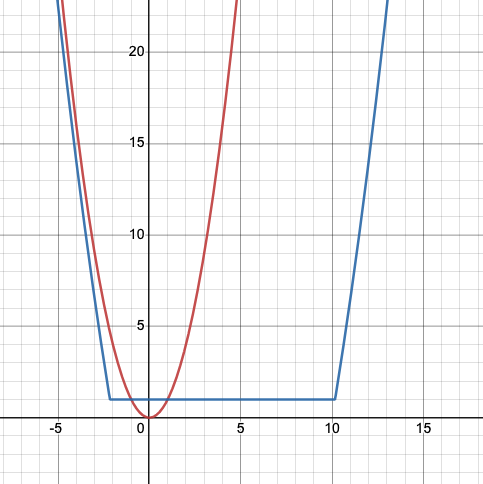 6/24/2022
57
[Speaker Notes: https://www.desmos.com/calculator/kmlqfe0lie]
Big-O, Big-Theta, Big-Omega Relationships
If a function is in Big-Theta, what does it mean for its membership in Big-O and Big-Omega?  Vice versa?
6/24/2022
58
Big-O, Big-Theta, Big-Omega Relationships
If a function is in Big-Theta, what does it mean for its membership in Big-O and Big-Omega?  Vice versa?
6/24/2022
59
[Speaker Notes: Draw pictures to show what we mean]
Theta, Oh, Omega != Worst-Case, Best-Case
These are independent!
We can analyze for both best-case and worst-case for all threE
Example: what is the asymptotic analysis for Omega and Theta
Find an integer in a sorted array
// requires array is sorted     
// returns whether k is in array
boolean find(int[]arr, int k){
  for(int i=0; i < arr.length; ++i)
    if(arr[i] == k)
      return true;
  return false;
}
Best case: 6 “ish” operations = O(1) 
Worst case: 5 “ish” * (arr.length) = O(N)
6/24/2022
60
When are Oh and Omega (and theta) different?
When doing worst-case analysis on code, tight Oh and tight Omega are often the same. When are they different?
// toggle function, note we cannot just
// analyze slower branch
if (n % 5 == 0) {
  // linear work
} else {
  // constant work
}
O
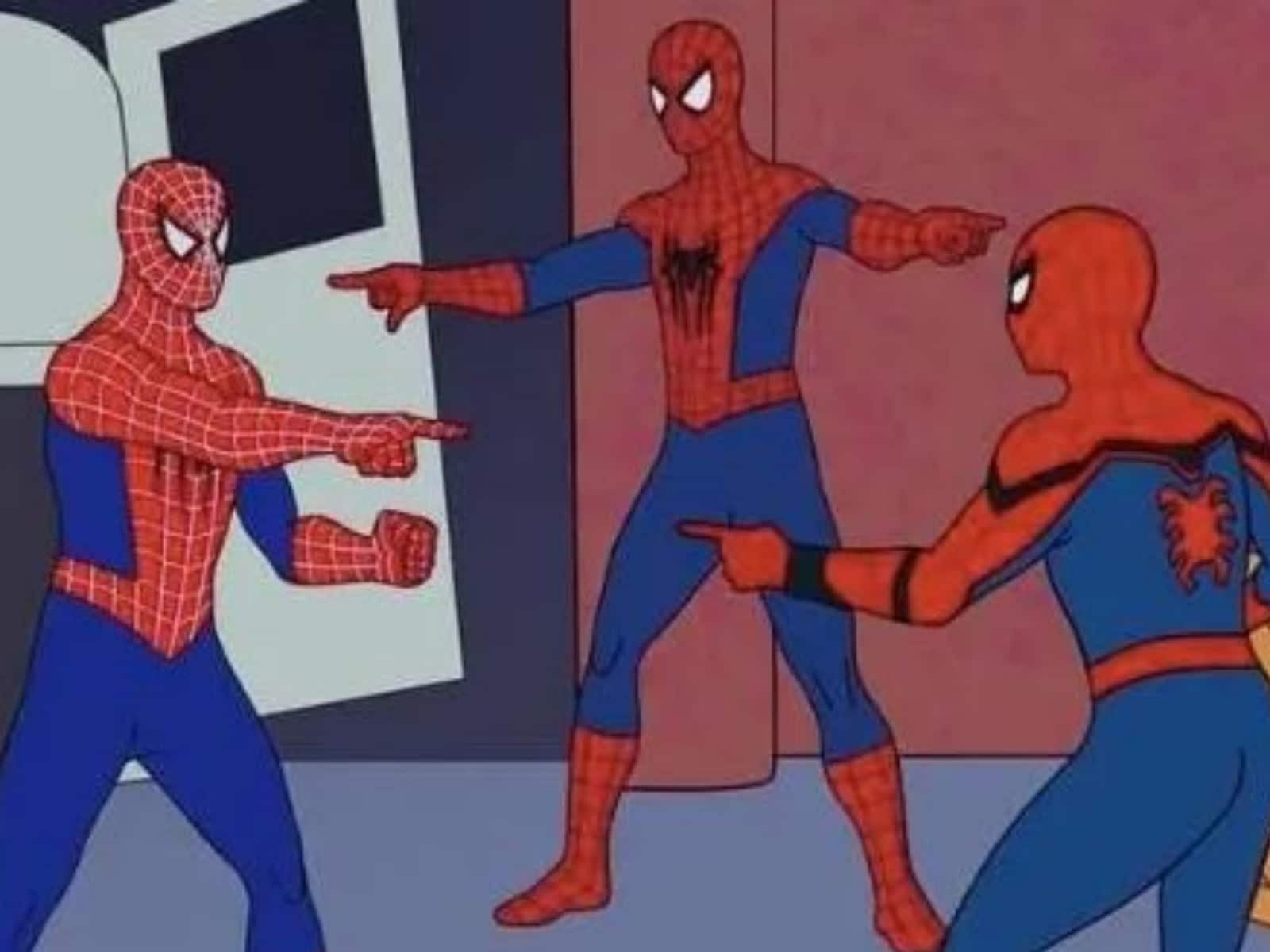 Θ
Ω
time
n
6/24/2022
61
Today
Big-Oh Definition
Proofs
Amortization
6/24/2022
62
[Speaker Notes: 25-30 minutes (15-20 minutes for proofs, 15 minutes amortization)]
Proof Mistake: Backwards Reasoning
Careful to not assume something is true and work backwards
Backwards reasoning only shows “consistency” NOT “truth”
We need to start with something true and work towards the statement that we want to show is true
The last statement should be our claim!
Example | Claim: Show that 4 ≥ 5
6/24/2022
63
[Speaker Notes: 4 ≥ 5
4 * 0 ≥ 5 * 0
0 ≥ 0 (correct)]
Big-Oh Proofs
There is likely some “scratch work” – the insight isn’t explained in the final proof
You just say “consider”

But don’t try to skip the scratch work when drafting your big-O proofs!
But it won’t necessarily appear in your final version
6/24/2022
64
Example
Let’s show: 10n2 + 15n is in O(n2)
6/24/2022
65
[Speaker Notes: Scratch work. I like to promote terms

Okay formalized proof:
Let c=25 and n0=1
…]
Example
Let’s show: 10n2 + 15n is in O(n2)

Proof:
Let c = 25 and n0=1
10n2 + 15n ≤ 10n2 + 15n2    since n≥1
           ≤ 25n2           addition
Which is exactly what we wanted to show from the definition of Big-Oh.
6/24/2022
66
COUNTER Example
Let’s show: 10n2 + 15n is in O(n2)
BAD:
10n2 + 15n ≤ 25n2
      15n ≤ 15n2      subtract 10n^2
        n ≤ n2        divide by 15
        1 ≤ n         divide by n, tada (WRONG)
So, we can choose c = 25 and n0 = 1 and thus we have shown it is in O(n2)
AGAIN, START WITH TRUE STATEMENT and END AT OUR GOAL CLAIM!
6/24/2022
67
Proving NOT in Big Oh
Prove the negation is true
Prove by contradiction
Assume true, prove impossible
6/24/2022
68
Negating Big-Oh
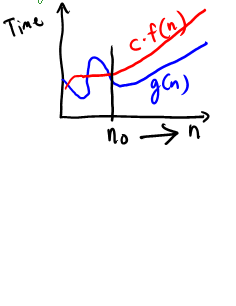 Definition:   g(n) is in O( f(n) ) iff there exist positive constants c and n0 such that  g(n)   c f(n) 	for all n  n0
6/24/2022
69
[Speaker Notes: Write not]
Negating Big-Oh
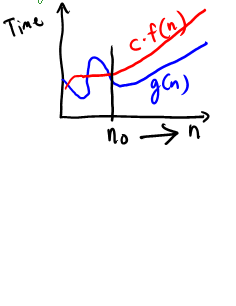 Definition:   g(n) is in O( f(n) ) iff there exist positive constants c and n0 such that  g(n)   c f(n) 	for all n  n0
For any c or n0 that you pick, there is a valid n where our function g(n) exceeds the Big Oh function f(n)
6/24/2022
70
Proving NOT in Big Oh Example: Prove Negation
Let’s show: 10n2 is NOT O(n)
For any c or n0 that you pick, there is a valid n where our function g(n) exceeds the Big Oh function f(n)
6/24/2022
71
[Speaker Notes: Scratch:
Need to find an n that makes it true
10n^2 > cn
10n > c
n > c/10

Proof:
We will prove by proving the negation.
let n = max(c/10 + 1, n0)
n > c/10 (from def)
10n > c (math)
10n^2 > cn (multiply both sides by n, positive)
which is exactly what we wanted to prove]
Proving NOT in Big Oh Example: Prove Negation
Let’s show: 10n2 is NOT O(n)
Scratch work:
Need to find an n
10n2 > cn
 10n > c
    n > c/10

Proof:
Let n = max(c/10+1, n0)
 n  > c/10   from def   
10n > c      math
10n2 > cn     multiply both sides by n (positive)
Which is exactly the inequality that we wanted to show. Since c and n0 are arbitrary, we have shown this for all c and n0 and shown that it is not in Big Oh of O(n).
For any c or n0 that you pick, there is a valid n where our function g(n) exceeds the Big Oh function f(n)
6/24/2022
72
Proving NOT in Big Oh Example: Contradiction
Show: 10n2 is NOT O(n)
For sake of contradiction, assume that 10n2 is O(n)
10n2 ≤ cn for some c and all n  n0 (definition)
 10n ≤ c      divide by n (positive)
    n ≤ c/10   divide by 10
But this is true for all n  n0 so n = max(c/10+1, n0) contradicts the last statement. Since c and n0 are arbitrary, and by contradiction we have shown that 10n2 is NOT O(n)
6/24/2022
73
[Speaker Notes: Notice that we can re-use the same scratch work!]
Today
Big-Oh Definition
Proofs
Amortization
6/24/2022
74
[Speaker Notes: 45 minutes]
Amortization
How much does housing cost per day in Seattle?
Well, it depends on the day.

The day rent is due, it’s $1200.
Other days of the month, it’s free.
6/24/2022
75
Amortization
Amortization is an accounting trick. It’s a way to reflect the fact that the “first of the month” is really responsible for the other days of the week, and each day should be assigned it’s “fair share.”
6/24/2022
76
Amortization
Amortized:
It costs $1200/month, and we pay one day of the 30 in a month

Cost per day is 1200/30 = 40

“What does my daily pay need to be to afford housing?”
Un-amortized:
On the first it costs $1200
Every other day, it costs $0



“How much do I need to keep in my bank account, so it doesn’t get overdrawn?”
6/24/2022
77
Array Insertion Example
What’s the worst case for insert into an array-based queue?
O(n) when we need to resize, O(1) otherwise

Is O(n) a good description of the worst-case behavior?
6/24/2022
78
Amortization
Un-amortized:
The resize takes O(n) time. That’s the worst case that could happen.



”How long might one (unlucky) user need to wait on a single insertion?”
6/24/2022
79
[Speaker Notes: Notice that amortized is independent from the case analysis!]
Why double size?
The most common strategy for increasing array size is doubling. Why not just increase the size by 10,000 each time we fill up?
Let’s say we did n insertions:
Costs of the unlucky insertions:


Costs of the other insertions:

Amortized insert cost:
6/24/2022
80
Why double size?
Way worse than O(1) with doubling!
6/24/2022
81
[Speaker Notes: More benchmarking to find ideal resize factor. (3/2) a bit less than golden ratio. “upper bound on reusing previously-allocated storage during reallocation for a first-fit allocator”.]
Notes on Amortization
Depends on the question you are asking
Can customize your “rent pay-day” algorithm to the use-case
Pay all on one day? 
Pay in 3 easy payments of 99.99?
See Weiss chapter 11
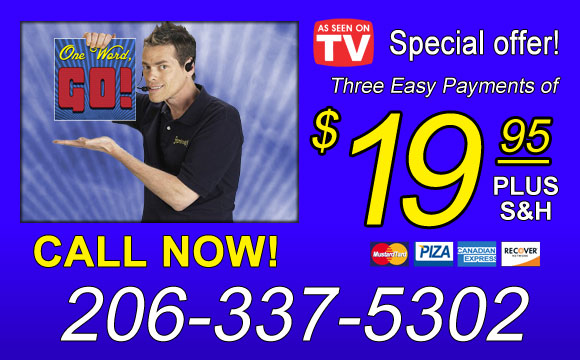 6/24/2022
82
What we are (often) analyzing in 332
The most common thing to do is give an O or  bound to the worst-case running time of an algorithm

Example: True statements about binary-search algorithm 
Common: (log n) running-time in the worst-case
Less common: (1) in the best-case (item is in the middle)
Less common: Algorithm is (log log n) in the worst-case (it is not really, really, really fast asymptotically)
Less common (but very good to know): the find-in-sorted-array problem is (log n) in the worst-case
No algorithm can do better (without parallelism)
6/24/2022
83
[Speaker Notes: Algorithm analysis, problem analysis.

A problem can be in omega, A problem cannot be in big Oh. That is saying that solving this problem]
Problem vs. Algorithm Analysis
A problem cannot be O(f(n)) since you can always find a slower algorithm, so instead you can say there exists an algorithm that solves the problem in O(f(n))

A problem can be (f(n)) which means that we cannot find an algorithm that solves the problem any faster!
6/24/2022
84
Other things to analyze
Space instead of time
Remember we can often use space to gain time

Average case
Sometimes only if you assume something about the distribution of inputs
See CSE312 and STAT391
Sometimes uses randomization in the algorithm
Will see an example with sorting; also see CSE312

Sometimes an amortized guarantee
6/24/2022
85
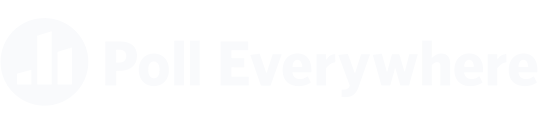 pollev.com/artliu
Sample Exam Questions:
Assume domain and co-domain of all functions are the natural numbers (1, 2, 3…)
Decide: Always True  	Sometimes True  	Never True
f(n) is in O(f(n)2)	
f(n) is in Θ(f(n))
f(n)+g(n)is in Θ(max(f(n), g(n))
f(n) * n is in O(f(n)2)
6/24/2022
86
[Speaker Notes: https://www.polleverywhere.com/surveys/ZPkhoE1U8lujS9UoJSPUT
Always true (bc co-domain is natural numbers so squaring it will always get larger)
Always true because a function is always the theta of itself
Always true because trivial that sum is larger than or equal to the max
	f(n) + g(n) >= max(f(n), g(n))
	Then, sum is less than 2 * the max. f(n) + g(n) < max(f(n), g(n)) + max(f(n), g(n)) < 2 max()]
f(n) is in O(f(n)2)	 			 AT 	ST	NT


f(n) is in Θ(f(n))					 AT 	ST	NT


f(n)+g(n)is in Θ(max(f(n), g(n))	 AT 	ST	NT


f(n) * n is in O(f(n)2)			 AT 	ST	NT
6/24/2022
87
[Speaker Notes: https://www.polleverywhere.com/surveys/ZPkhoE1U8lujS9UoJSPUT
Always true (bc co-domain is natural numbers so squaring it will always get larger)
Always true because a function is always the theta of itself
Always true because trivial that sum is larger than or equal to the max
	f(n) + g(n) >= max(f(n), g(n))
	Then, sum is less than 2 * the max. f(n) + g(n) < max(f(n), g(n)) + max(f(n), g(n)) < 2 max()]
Summary
Analysis can be about:
The problem or the algorithm (usually algorithm)
Time or space (usually time)
Or power or dollars or …
Best-, worst-, or average-case (usually worst)
Upper-, lower-, or tight-bound  (usually upper or tight)
Amortized or un-amortized
6/24/2022
88
Big-Oh Caveats
Asymptotic complexity (Big-Oh) focuses on behavior for large n and is independent of any computer / coding trick
But you can “abuse” it to be misled about trade-offs
Example: n1/10 vs. log n
Asymptotically n1/10 grows more quickly
But the “cross-over” point is around 5 * 1017
So if you have input size less than 258, prefer n1/10
Comparing O() for small n values can be misleading
Quicksort: O(nlogn) (expected)
Insertion Sort: O(n2) (expected)
Yet in reality Insertion Sort is faster for small n’s
We’ll learn about these sorts later
6/24/2022
89
Addendum: Timing vs. Big-Oh?
At the core of CS is a backbone of theory & mathematics
Examine the algorithm itself, mathematically, not the implementation
Reason about performance as a function of n
Be able to mathematically prove things about performance
Yet, timing has its place
In the real world, we do want to know whether implementation A runs faster than implementation B on data set C
Ex: Benchmarking graphics cards
Evaluating an algorithm?  Use asymptotic analysis
Evaluating an implementation of hardware/software?  Timing can be useful
6/24/2022
90
[Speaker Notes: What you are doing on your projects!]